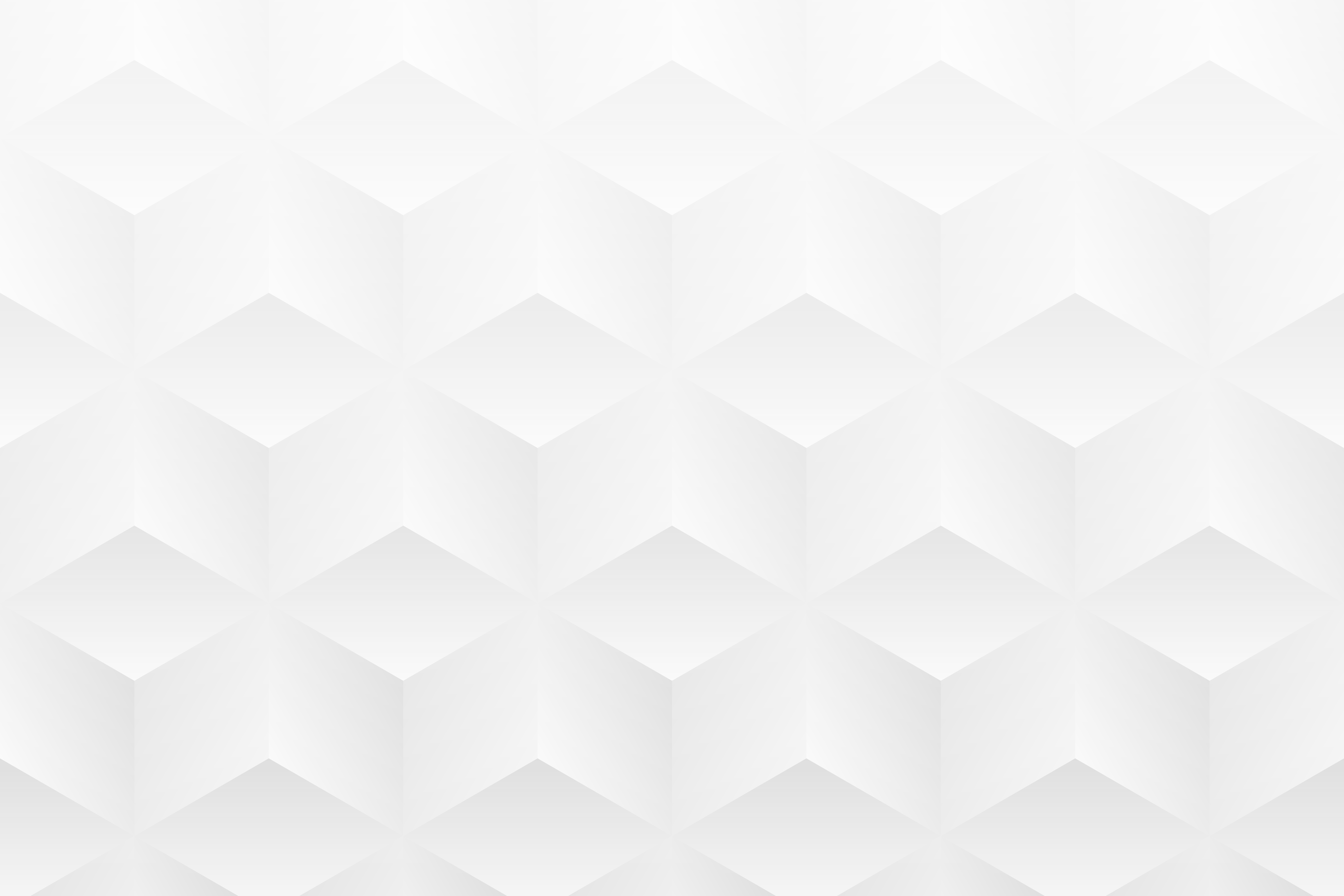 PLANTILLA DE CASO DE ESTUDIO DE PROBLEMA, IMPACTO Y SOLUCIÓN PARA POWERPOINT
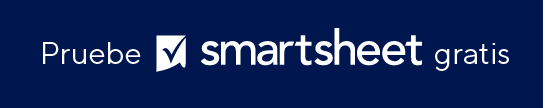 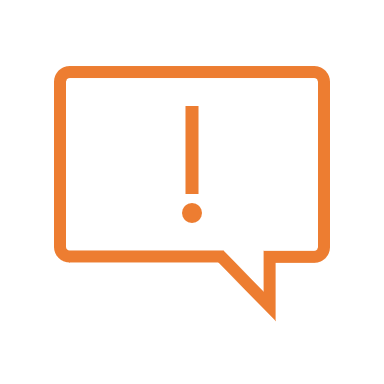 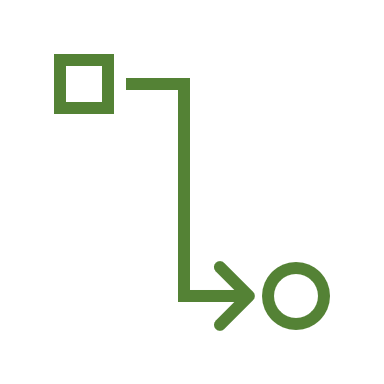 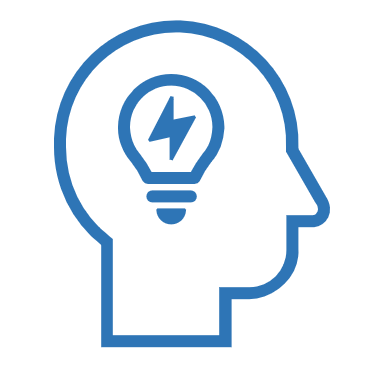 CREADO POR
NOMBRE

Fecha de creación: DD/MM/AA
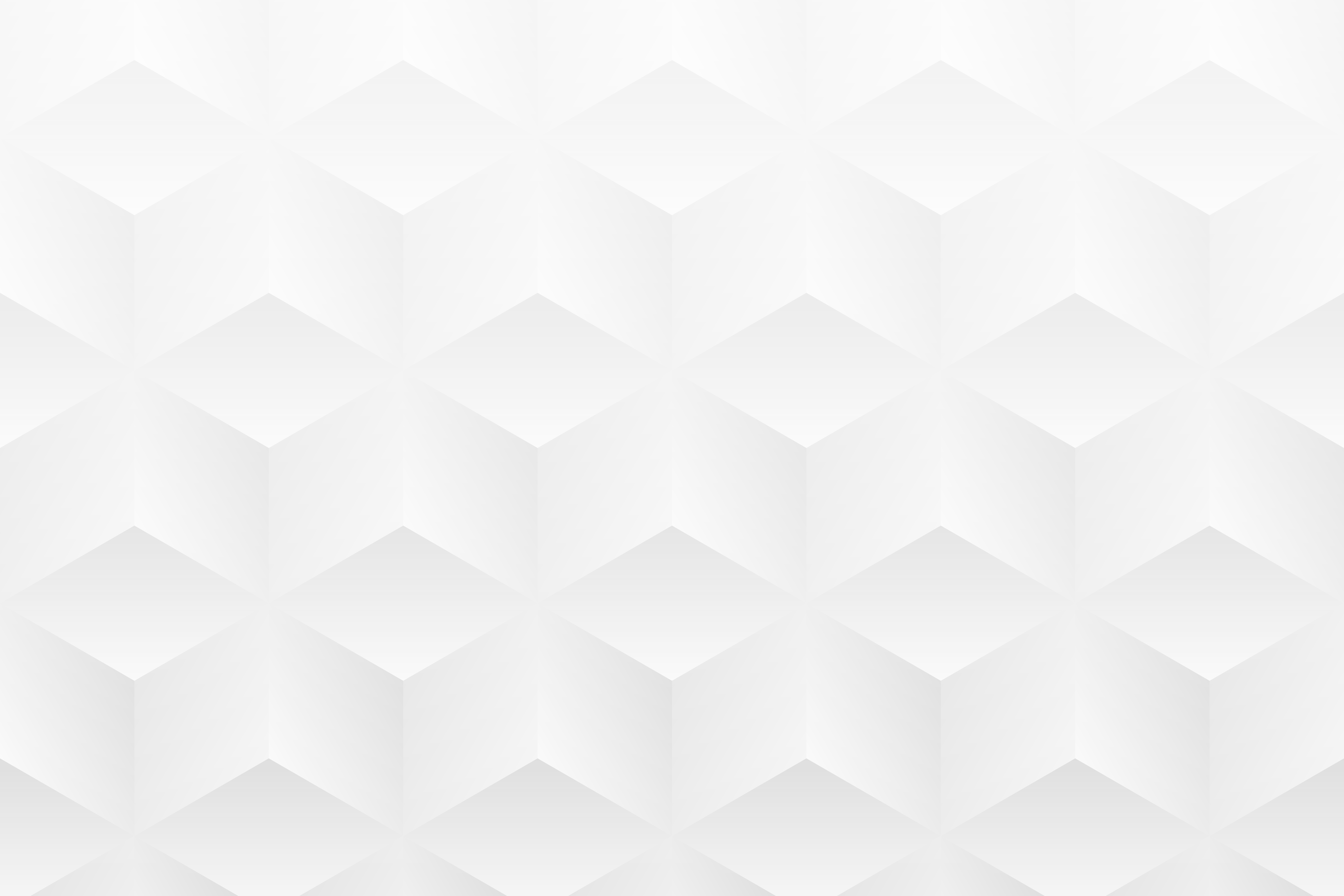 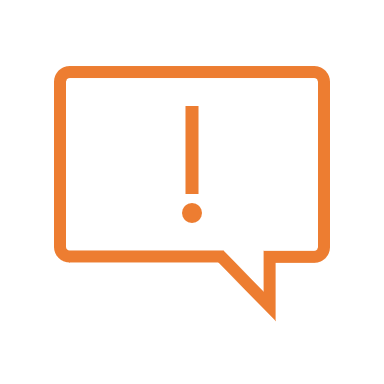 CÓMO UTILIZAR ESTA PLANTILLA:
En la sección Problema, identifique y describa un desafío específico al que se enfrentó su empresa.
En la sección Impacto, describa los efectos de este problema.
En la sección Solución, explique las estrategias y acciones que implementó para resolver el problema, y asegúrese de proporcionar una narrativa clara y concisa para cada componente.

Por medio de este enfoque, puede comunicar de manera eficaz los desafíos, sus repercusiones y las resoluciones exitosas, y así articular una presentación de estudio de caso completa y atractiva.
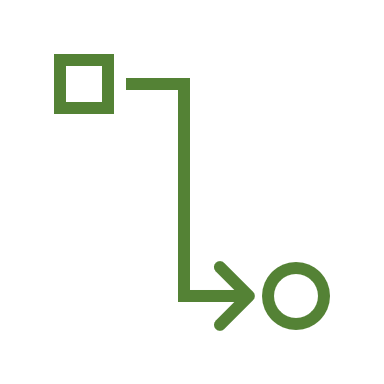 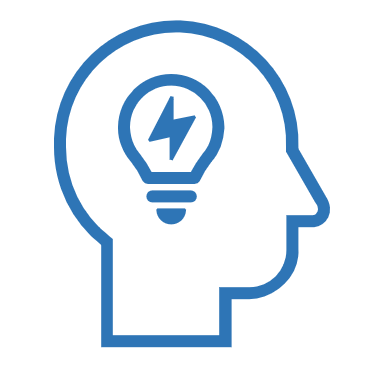 ESTUDIO DE CASO
2
3
1
PROBLEMA
Describa el desafío o problema específico que enfrentó. Detalle la naturaleza del problema y su contexto.
Detalle el segundo desafío o problema. Proporcione detalles sobre el problema, incluida su importancia.
Identifique y describa el tercer problema. Explique los detalles y antecedentes del problema.
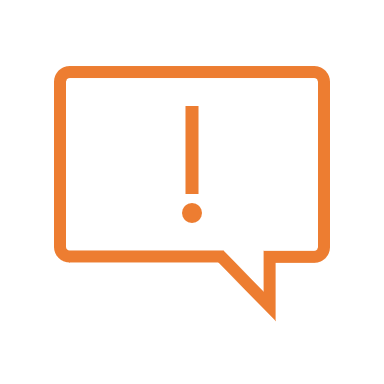 IMPACTO
Explique los efectos o consecuencias del problema 1. Describa cómo el problema afectó las operaciones, el rendimiento, la satisfacción del cliente, etc.
Analice el impacto del problema 2. Resalte los resultados o desafíos negativos causados por este problema específico.
Explique cómo el problema 3 afectó al negocio o proyecto. Céntrese en las repercusiones o desafíos que genera este problema.
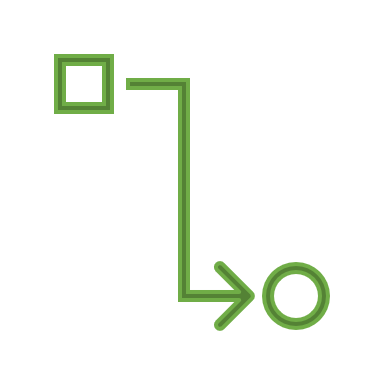 SOLUCIÓN
Describa la solución que implementó para abordar el problema 1. Describa la estrategia y las herramientas que utilizó, así como cualquier enfoque innovador.
Describa la solución o estrategia que adoptó para resolver el problema 2. Incluya detalles sobre el proceso de implementación y cómo lo adaptó a este problema.
Proporcione detalles de la solución que aplicó al problema 3. Explique el enfoque y los métodos que utilizó y cómo estos abordaron el problema de manera eficaz.
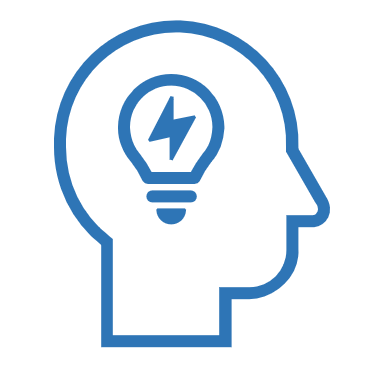